La Strategia di Ricerca e Innovazione per la Specializzazione Intelligente della Regione Umbria - RIS 3 -
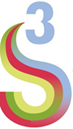 Perugia, 8 Luglio 2016 
Claudio Tiriduzzi
Servizio Programmazione Comunitaria  
Regione Umbria
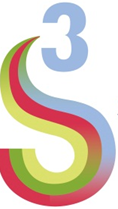 Le performance dell’Umbria in R&S 
nell’ambito della RIS3
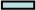 Focus sugli indicatori comuni
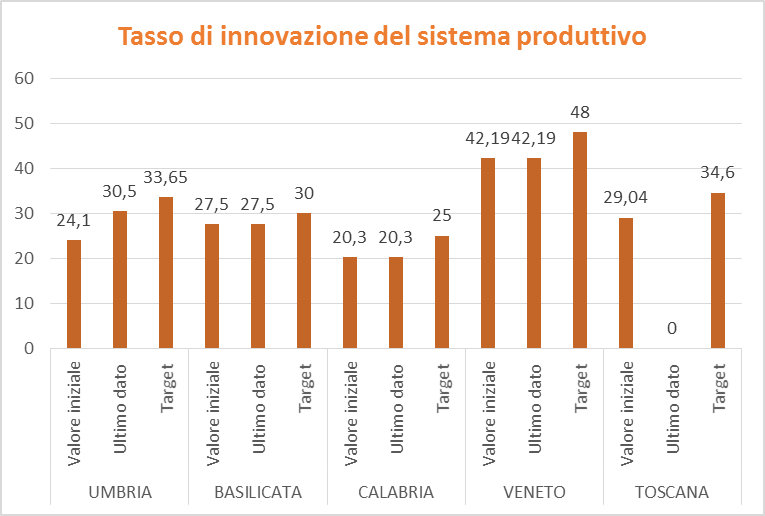 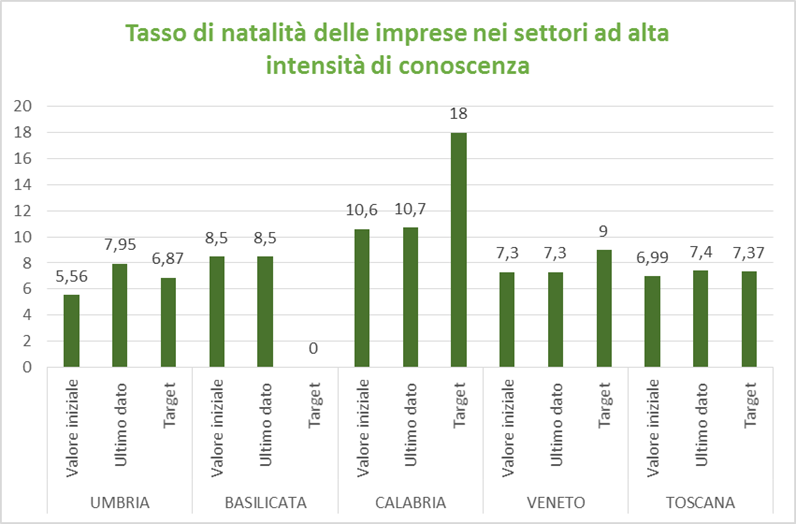